Vänd håll
Kon
Åkning med boll
Åkning utan boll
Åkning baklänges
Bollens väg
Avslut
X
Spelare
O
Försvarare
L
Ledare
mv
Målvakt
TB-gubbe
Andréas övning
Dribblings- och passningsövning
A passar B (1).
B dribblar konorna, passar A (2) och åker ett varv runt konorna och går sedan på mål.
B tar emot passning, dribblar konorna, passar snett inåt bakåt (3) och går på retur.
A avslutar på mål.
B
1
A
3
2
Namn på övning
Planindelning
Passningsövning
Smålagsspel
Smålagsspel
Passningsövning
Urvändning o byt kant
Hh
Hv
Mf
Mf
Hh
L
Hv
L
Mf
Hv
Hh
Hh
Uppvärmning cirkel A-lag
X
X
A åker utan boll och rundar kon.
B passar (1) till A som åker runt de tre konorna.
När A är vid stjärnan, startar C.
A avslutar på mål.
C
mv
A
1
B
X
X
5-konsövning (skridskoövning)
6
5
1
Skridskoövning.
Framlänges- och baklängesåkning
Alltid vänd framåt (i ”ögats” riktning).
Försök att inte titta bakåt, träna split-vision. Ändra åkriktning när kona dyker upp i ögonvrån

Start vid 1, framlänges till 2, baklänges till 3, 
framlänges till 4, baklänges till 2, framlänges till 5, baklänges till 6, framlänges runt 2 och 4.
Passning (1) från ledare, avslut på mål

Ledare åker med boll och sätter press när spelaren åker bakåt mellan 5 och 6. Spelaren klubba i isen, försvara!
X
X
2
X
L
3
4
4
mv
L
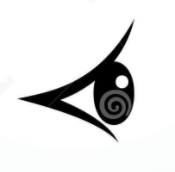 Fem pass II
Bandyburken.se
Rinkövningar/Svart/Teknik/Fem pass II

Spelare A åker baklänges med boll
A passar B. 
A fortsätter baklänges och får ny passning från B som passas tillbaks på ett tillslag.
A växlar till framlänges, rundar konan och får passning från B.
A tar med sig bollen några skär och passar sedan tillbaks till B.
A fortsätter med kraftfull åkning uppåt och skär in i banan för att få passning och går på avslut.
mv
X
B
A
Shuttle Skate
Träna snabbhet.
Maximal åkning från mittlinje till konlinje 1, sen till konlinje 2 och tillbaks till mitten.
Full fart hela vägen.
https://sportidrott.se/articles/view/vad-hander-nar-snabbheten-tranas-fore-eller-efter-ispasset
A
B
X
X
X
X
X
Tutten
Uppvärmningsövning.
Skridskoåkning, passning, mottagning, avslut & målvakt

Spelare A åker runt konan – trampa översteg!
Spelare B passar (1) till spelare A som tar emot bollen och avslutar på målvakt.
Spelare B åker och spelare C passar…
Tänk på att passningen skall vara så långt ut så mottagning sker i jämnhöjd med konor.

OBS!
Tänk på att aldrig skjuta på ouppvärmd målvakt. Första två varven (minst) avslutar vi bara genom att raka.
Tempo, tempo, tempo!
X
X
B
X
1
A
mv
X
X
C
X
A
Passa, passa
Spelare A rundar kona
Får passning (1) av spelare B.
Spelare A passar (2) tillbaks till spelare B och rundar nästa kon.
O.s.v.
A
2
1
B
X
Spel på 3
B
3 led.
Spelare A hotar diagonalt, vänder ur vid trägubbe och passar (1) bakåt till spelare B.
Spelare B hotar diagonalt åt andra hållet, vänder ur vid trägubbe och droppar (2) till spelare C.
Spelare C går på avslut.

Tempo, tempo, tempo…
… och tryck i första passningen.
1
A
mv
2
C
Spel på 3 - alt 2
C
En ganska fri övning där kreativiteten får flöda. Uppmuntra till passningar och att fylla på bakifrån.
3 led
A hotar diagonalt
A passar (1) spelare C
Spelare C går runt på kanten och spelar (2) bakåt eller inåt eller på avslut.

Här eftersträvar vi mycket skridskoåkning och kommunikation. Sätt kompis i läge!
1
C
2
A
O
B
O
mv
O
O
O
O
B
A
Spel på 3 - alt 2
C
En ganska fri övning där kreativiteten får flöda. Uppmuntra till passningar och att fylla på bakifrån.
3 led
A hotar diagonalt.
A passar (1) spelare B
Spelare B hotar åt andra hållet och letar passning (2) eller avslut.
Spelare B kan också vända ur och leta passning.

Här eftersträvar vi mycket skridskoåkning och kommunikation. Sätt kompis i läge!
A
O
1
B
C
O
mv
O
2
O
O
O
B
A
3vs3 alt 3vs2
B
X
X
X
A
3 anfallare mot 3 (el 2) försvarare i korridor.
Ledare (L) passar omväxlande höger och vänster.
2 spelare startar från det håll passningen går och 1 spelare startar från andra hållet.

L passar (1) A
A droppar (2) till C
C hotar och droppar (3) till B eller går framåt
B fyller på och är spelbar
A fyller på och är spelbar

Uppmuntra till flera passningar.
1
O
B
C
3
2
O
L
mv
A
O
O
O
O
C
X
X
X
Fylla på
D
D
E
E
3b
4b
4a
3a
C
C
B
2
A
B
A
1
Fylla på
Från Vänersborg – VSK 16/12-20 (3-4 målet)
https://www.facebook.com/VSKBandy/videos/478139533209429/

Spelare A driver boll i mitten, passar (1) B som hotar diagonalt.
Spelare B släpper bollen (2) till spelare C som hotar diagonalt.
Spelare C hotar diagonalt och:
 - går på avslut (3a)
 - passar (3b) spelare D som går brett
 - håller i bollen lite till och passar spelare E (4a eller 4b)
”Jannes övning” - urvändning
X
X
X
B
Träna på: urvändning och tajma åkning/pass.
2 led
Spelare A kommer med fart och får passning (1) av ledare (L).
Spelare A passar (2) spelare B som åker längs sargen. Tänk på att slå passningen en bra bit framför så spelare B inte behöver svänga in eller bromsa.
Spelare B vänder ur vid kona och passar bakåt (3) till spelare A som bågat. Den här passningen skall gå rakt bakåt och vara hård.
Spelare A hotar i mitten, vänder ur vid kona (drar med sig försvaret) och droppar (4) snett inåt bakåt till spelare B som bågat hem och tar fart.
Spelare A går med på retur.
(Gubbarna är uppställda för att visa att försvaret har flyttat dit för att hindra spelare A och därför måste spelare B ta avslut från höger.)
3
2
A
4
mv
L
1
B
X
X
X
A
Uppspel – start på halv
x x x H
Mf
F
H
DMf
5
x x x
F
3
mv
mv
x x x
DMf
4
F
x x x
F
2
x x x
Mf
H
x x x H
Uppspel - start på halv
Typisk spelstart efter hörna e.dyl. (målvaktens boll). Forwards rusar på kontring för att dra isär försvarande lag. 
Målvakt startar spel på halv (1).
Halv vänder ur, vid gubbe, och passar bakåt (2) till mittfält. Halv vänder hemåt, tar fart gör sig spelbar på kanten.
Mittfält åker diagonalt och passar bakåt (3) till halv, vid gubbe. Mittfält går med upp i anfall och gör sig spelbar. 
Halv hotar, vänder ur och passar bakåt (4) till def mitt, vid gubbe. Halv bågar hemåt, tar fart och går med upp i anfall (andravåg).
Def. mitt hotar i mitten, letar passningsalternativ på hemvändande forwards som åkt i åttor eller mittfält till höger (5).
Fritt härifrån. Uppmuntra till passningar. Bra att ha tränat 3vs3 innan.
Övningen kan efterhand spelas mot försvarare, i början konor, sen passiva försvarare och sist aktiva försvarare.
Uppspel - start på def mitt
B
C
X
X
3 led
Målvakt kastar till A (1) 
Spelare A vänder uppåt och passar (2) felvänd spelare B.
Spelare B passar (3) spelare C och fortsätter sen framåt på kanten.
Spelare C anfaller diagonalt och droppar  (4) till spelare A.
Härifrån anfall på 3.

I början brukade vi ställa några ledare som styrde försvarsspelet i stället för att använda backar.
Man kan lägga till en fjärde spelare D som breddar på högersidan och är med i anfallet.
L
X
3
5
L
A
4
2
L
5
mv
mv
1
C
A
X
X
X
X
X
X
X
X
B
D
X
D
Uppspel – start på def mitt
C
Motala? – Villa
D
4
2
mv
3
1
4
A
B
Fyll på i mitten
VSK – Frillesås (1.11)
1
5
3
mv
5
2
5
4
Börja om, sida-sida
E
A passar (1) bakåt till B.
B passar (2) till C som vänt hem.
C hotar på kanten, vänder ur och passar bakåt (3) till D.
D åker in i mitten och passar (4) till E som vänt ur.
E hotar diagonalt och släpper (5) till A.
A hotar i mitten och spelar (6) till någon av C, D, E eller F.
Anfall mot försvarare
E
A
5
4
1
A
6
D
B
2
F
D
F
3
C
C